Artificial Neural Network
By: Nafees Ahamad,
AP, EECE Deptt, DIT University
Dehradun
Supervised learning: Back Propagation method
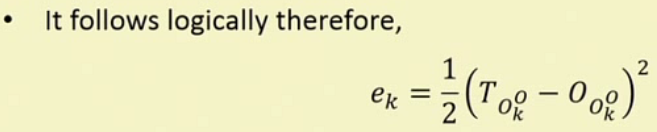 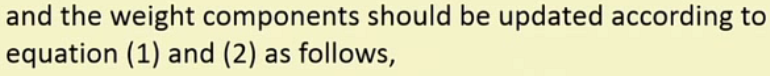 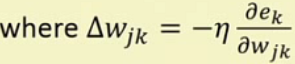 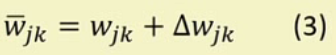 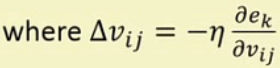 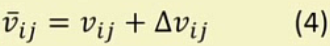 Supervised learning: Back Propagation method
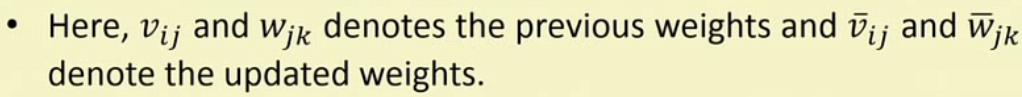 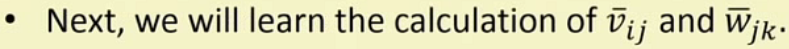 Calculation of
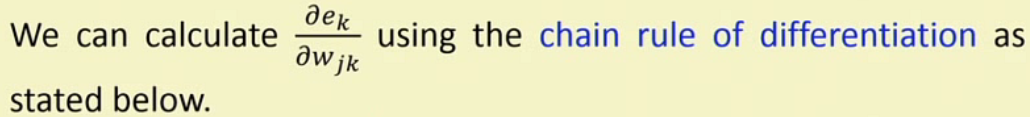 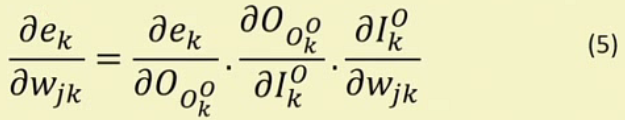 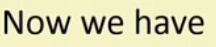 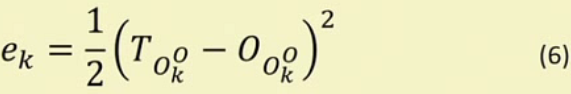 Calculation of
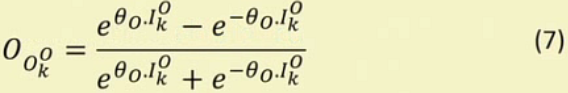 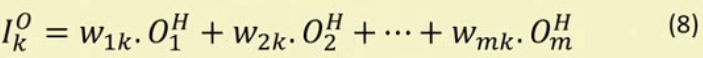 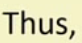 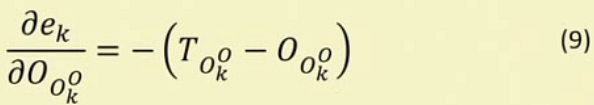 Derivative of equ(6)
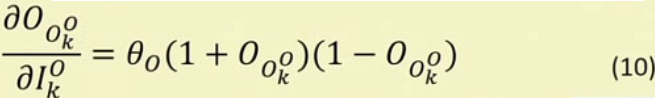 Derivative of equ(7)
Calculation of
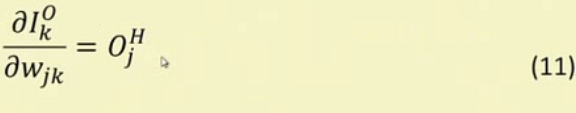 Derivative of equ(8)
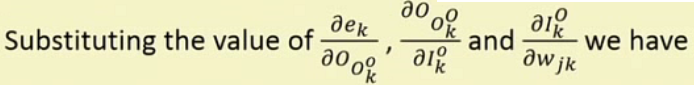 In equ(5)
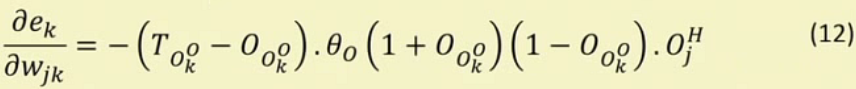 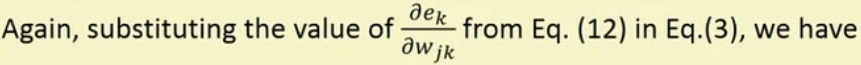 Calculation of
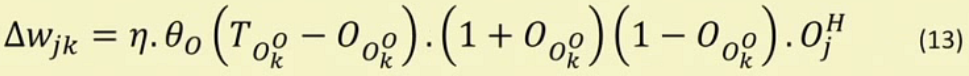 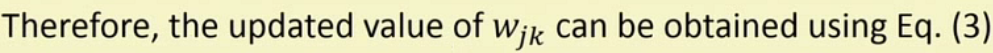 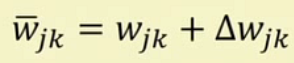 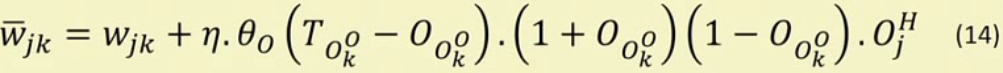 Calculation of
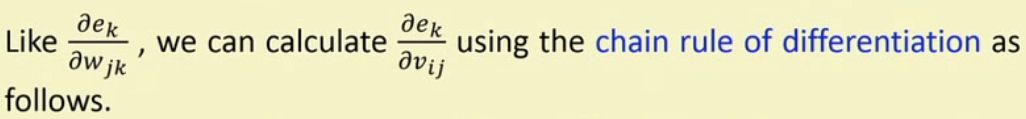 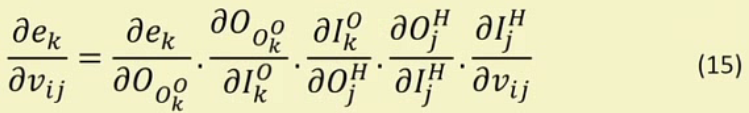 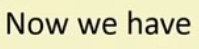 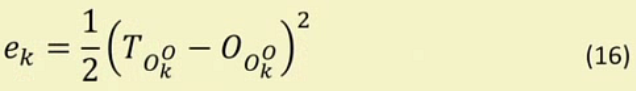 Calculation of
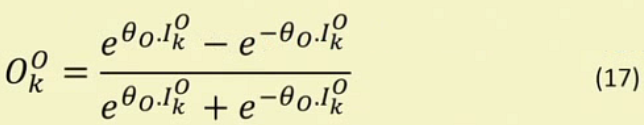 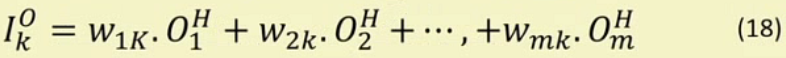 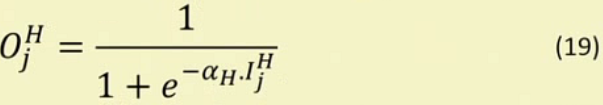 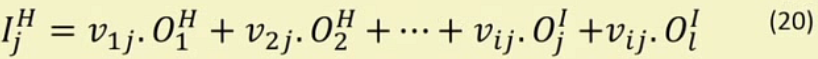 Calculation of
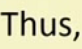 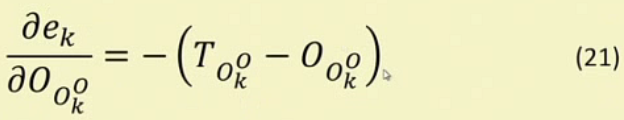 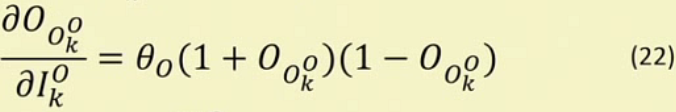 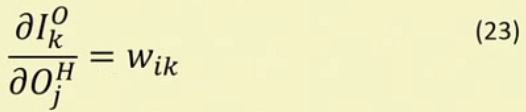 Calculation of
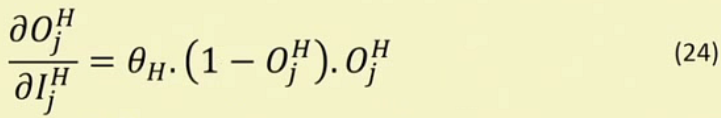 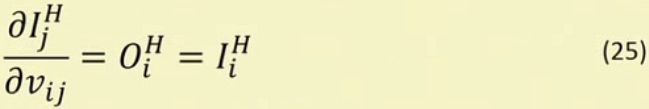 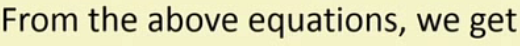 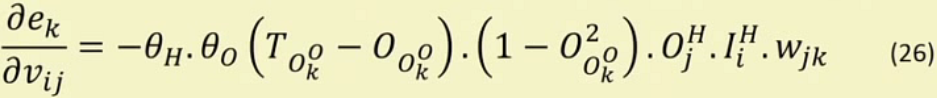 Calculation of
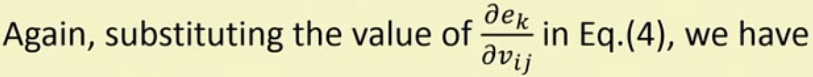 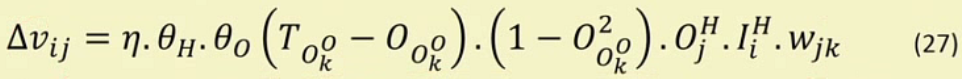 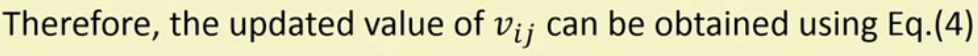 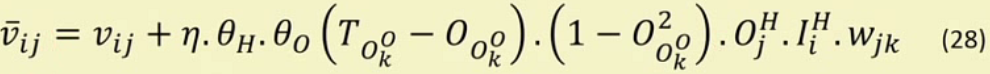 Writing in matrix form for the calculations of
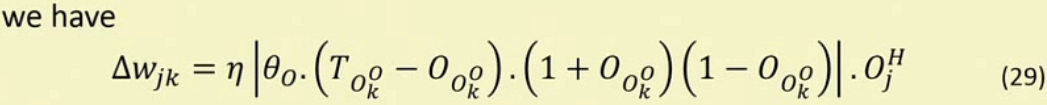 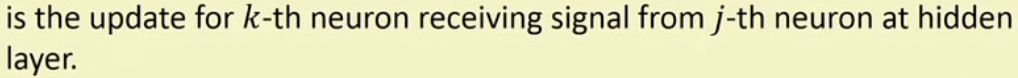 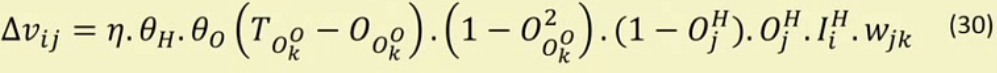 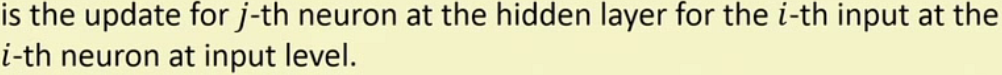 Calculation of
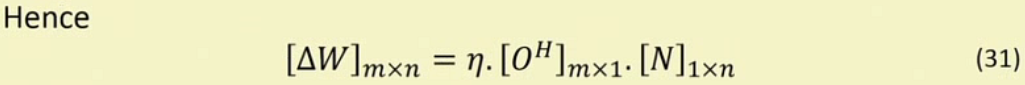 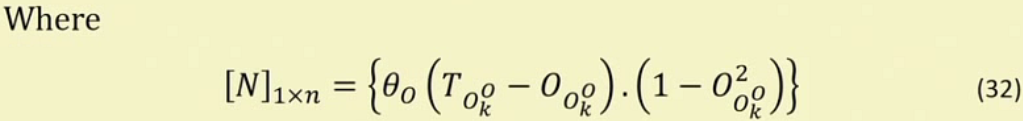 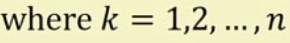 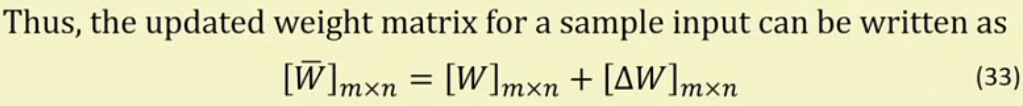 Calculation of
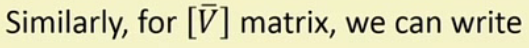 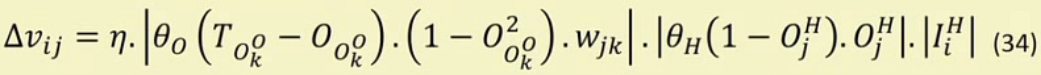 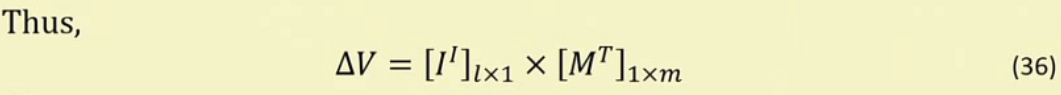 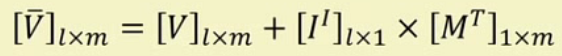 calculations of
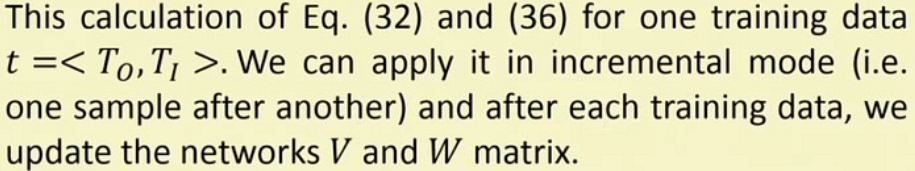 Batch mode of training
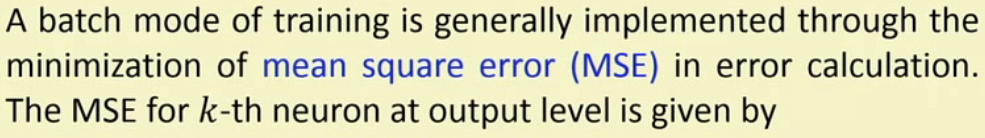 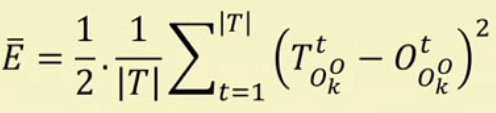 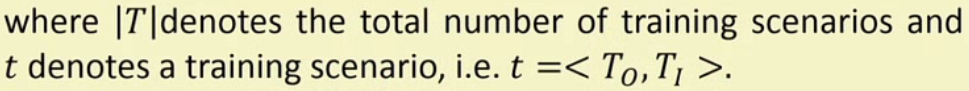 Thank you